CHE 102 Spring 2020
Lecture 29c – Chemical Reactions (Lab)
Overview/Topics
Sanger Experiment
Chromatography
Electrophoresis
Diagnostic Tests
Xanthoproteic Test
Biuret Test
Ninhydrin Test
Skills to Master
Given Sanger fragments construct an AA chain.
Describe the basis for chromatography and electrophoresis
Given AA, predict the outcome of chromatography and electrophoresis experiments
Predict result of Diagnostic tests
Read
Hein 10th Edition 
Pages 819-824
Sections 29.11-29.12
Additional Useful Links
Chromatography: https://slideplayer.com/slide/4701883/

Electrophoresis:
https://www.youtube.com/watch?v=bzR-uu-cIyg
Sanger Experiment
Fredrick Sanger (1958 Nobel Prize) Beef Insulin
Used to determine Primary Structure (#, kind, type, and sequence of AA)
Several years of work to sequence 51 AA
Hydrolyzed (+H2O) proteins into smaller fragments to analyze
O
O
O
O
O
O
R1
R2
R3
R1
R2
R3
NH2-CH-C-NH-CH-C-NH-CH-C-OH
NH2-CH-C-OH
NH2-CH-C-OH
NH2-CH-C-OH
+H2O
+
+
Can you:
Given AA Chain, hydrolyze it
Read:   29.12
Original Fragment
AA 1
AA 2
AA 3
AA 4
AA 5
AA 6
AA 7
AA 8
Frag 1:
AA 1
AA 2
AA 3
Frag 2:
AA 3
AA 4
AA 5
AA 6
Frag 3:
AA 4
AA 5
AA 6
AA 7
AA 8
AA 1
AA 2
AA 3
AA 4
AA 5
AA 6
AA 7
AA 8
Reconstructed Fragment
Can you:
Given AA Fragments, construct the original AA chain
You Try It!
Given the following fragments, combine them together to forma  strand that is 8 AA long
Frag 1:
Frag 2:
Tyr
Gly
Ala
Frag 3:
Gly
Asp
Cys
Ala
Tyr
Ala
Lys
Can you:
Given AA Fragments, construct the original AA chain
Did you get it right?
Given the following fragments, combine them together to forma  strand that is 8 AA long
Frag 1:
Can you:
Given AA Fragments, construct the original AA chain
Frag 2:
Tyr
Tyr
Gly
Gly
Ala
Ala
Frag 3:
Gly
Gly
Asp
Asp
Cys
Cys
Ala
Ala
Tyr
Tyr
Ala
Ala
Lys
Lys
Frag 1:
Frag 2:
Frag 3:
Tyr
Gly
Asp
Cys
Ala
Tyr
Ala
Lys
Correct 
Answer:
Chromatography
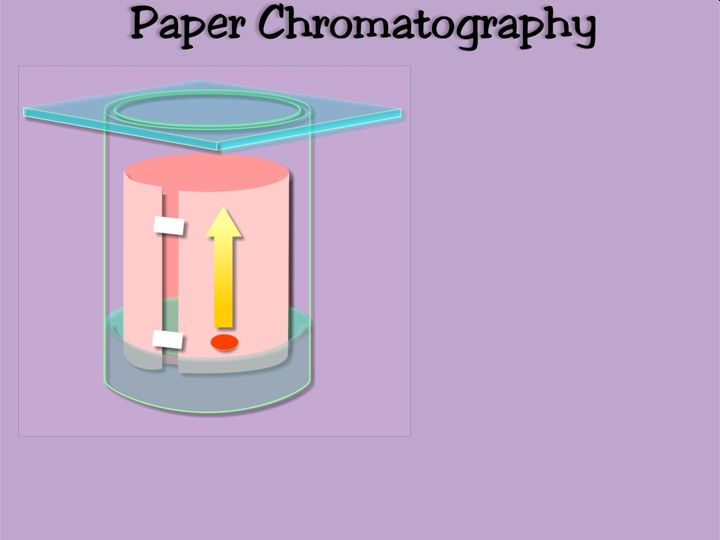 Method to separate compounds (AA) based on differences in
Solubility 
Size
Charge 
Stationary/Solid Phase – chromatography paper
Mobile/Liquid Phase – water or ethanol
Liquid moves up the solid phase, different compounds travel at different rates depending based on chemical properties
Can you:
How are AA separated
Terminology
Describe a Chromatography experiment
Read:   29.12
https://slideplayer.com/slide/4701883/
Chromatography - Example
Mobile Phase = Polar
Stationary Phase = Nonpolar
AA 1 (Least Polar)
AA 2
AA 3
AA 4 (Most Polar)
Unknown Mixture
Can you:
Show how the AA are separated
Chromatography - Example
Mobile Phase = Polar
Stationary Phase = Nonpolar
Asp – CH2-COOH
Leu - CH2CH(CH3)2
Ala – CH3
Gly - H
Can you:
Complete the experiment
Separation based on size
Small = fast
Large = slow
Chromatography – You Try It!
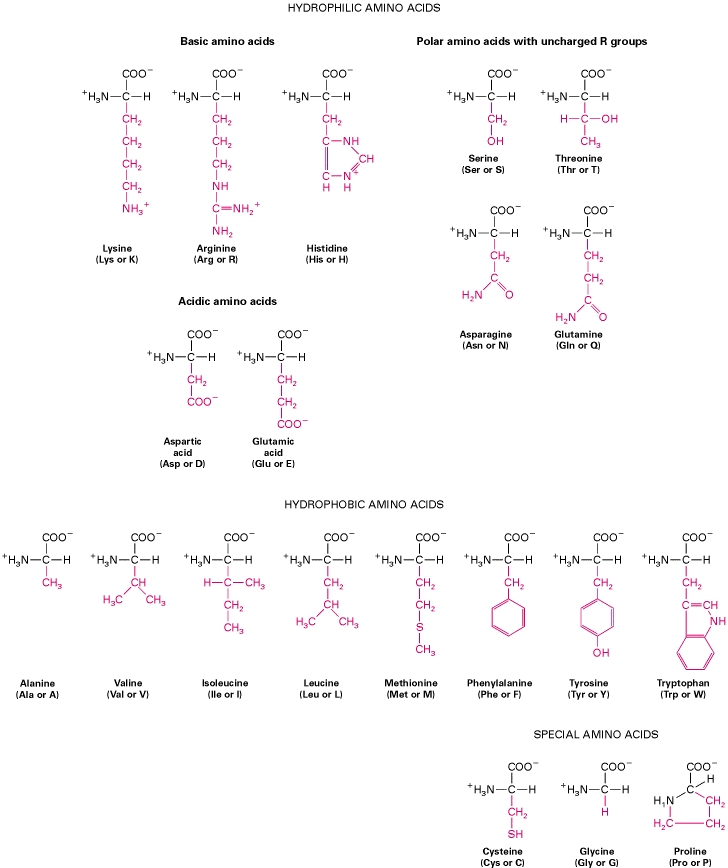 Val
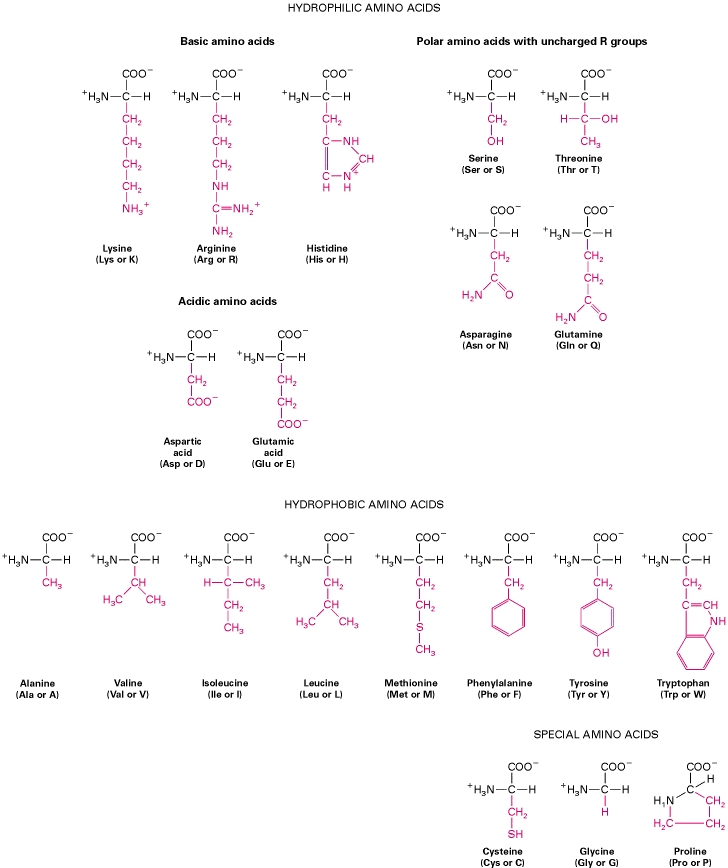 Lys
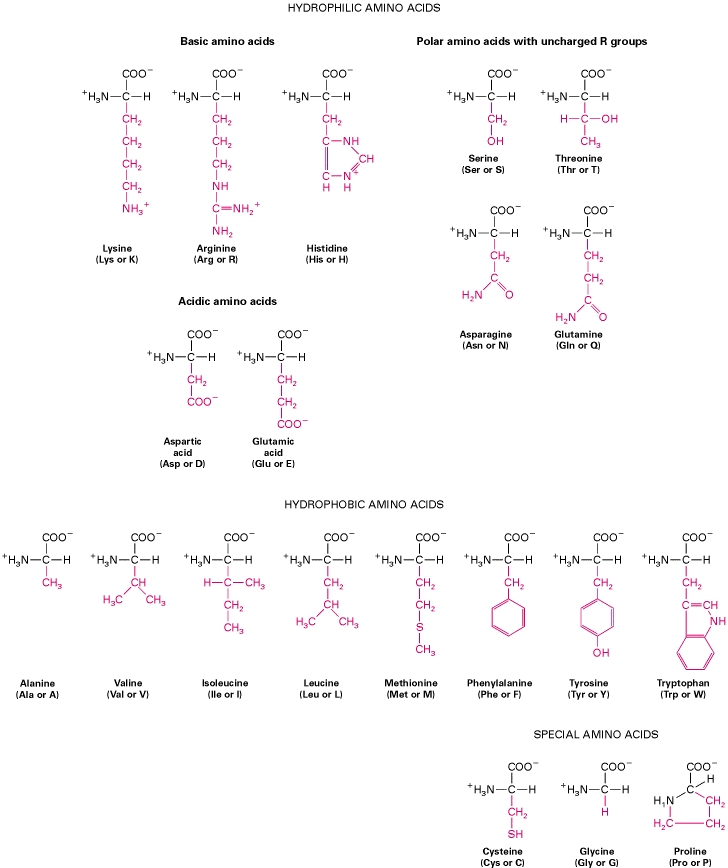 Ala
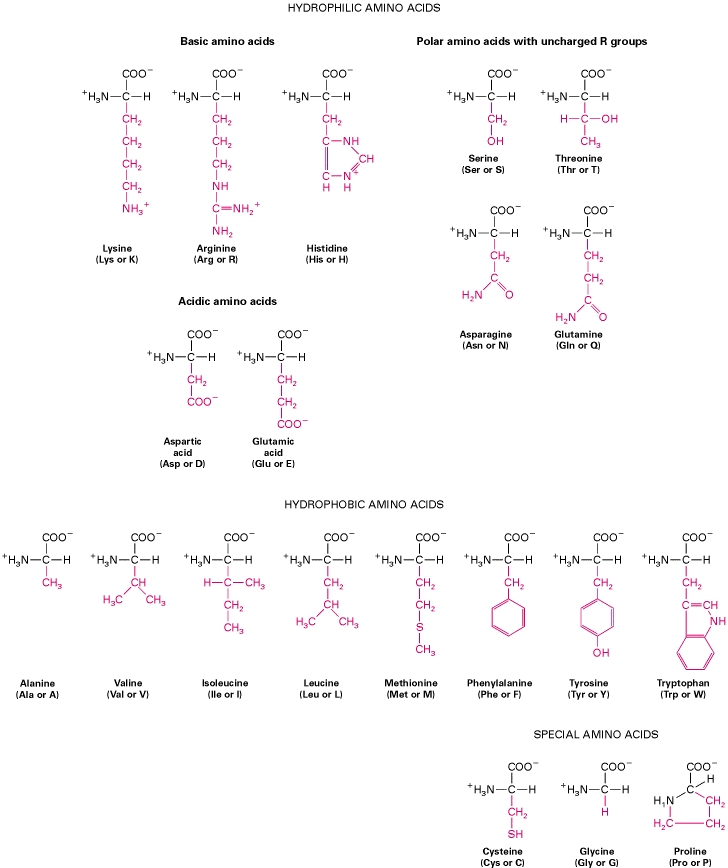 Phe
Can you:
Complete the experiment
Separation based on size
Small = fast
Large = slow
Chromatography – Answer!
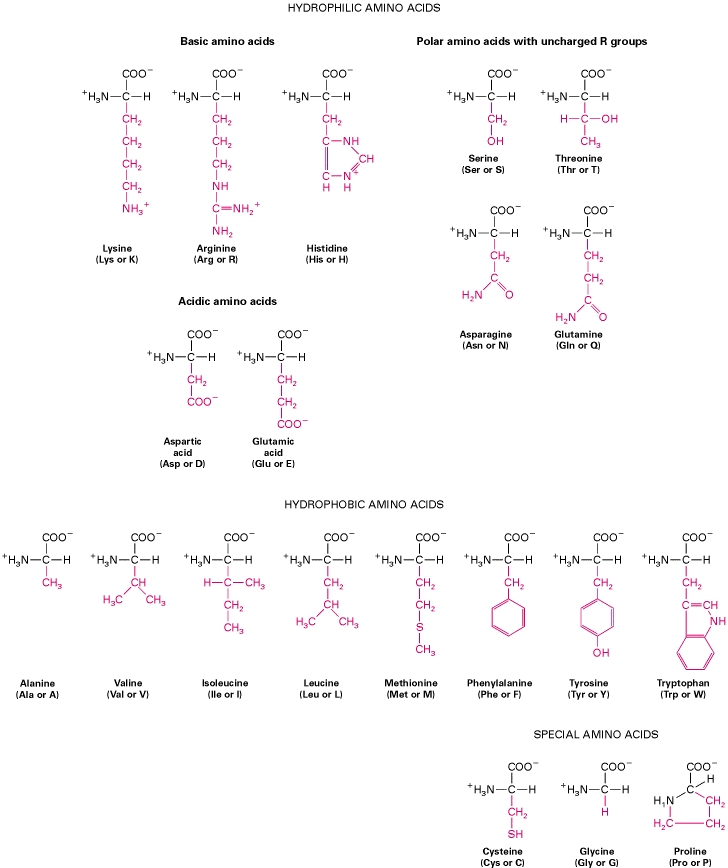 Val
smallest
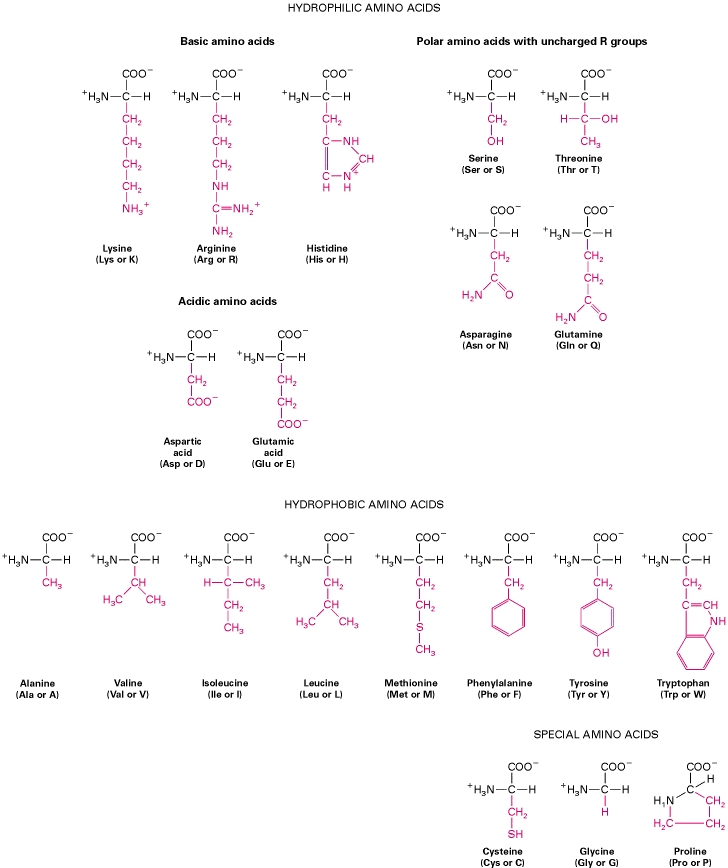 Lys
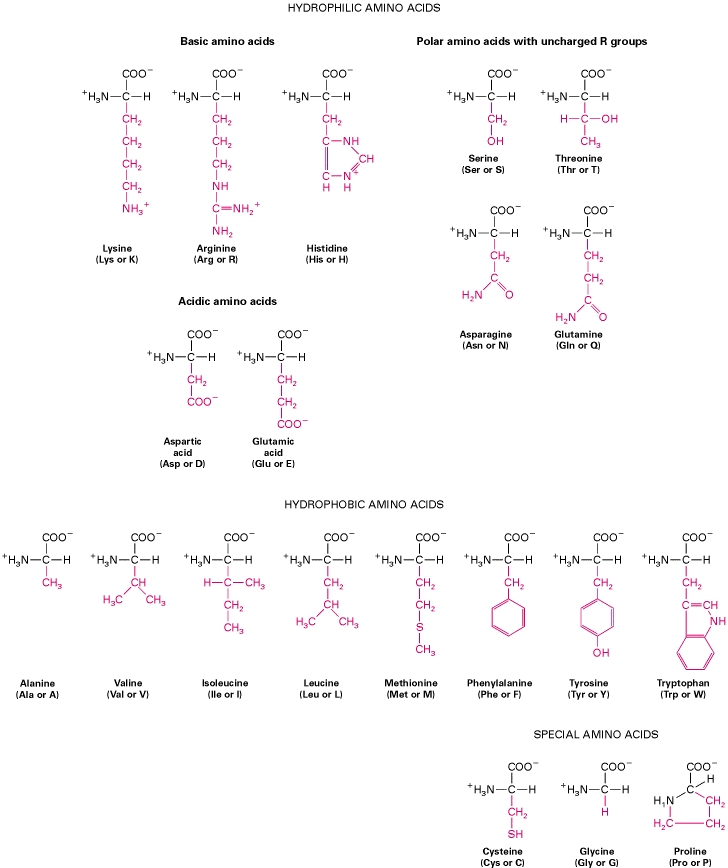 Ala
largest
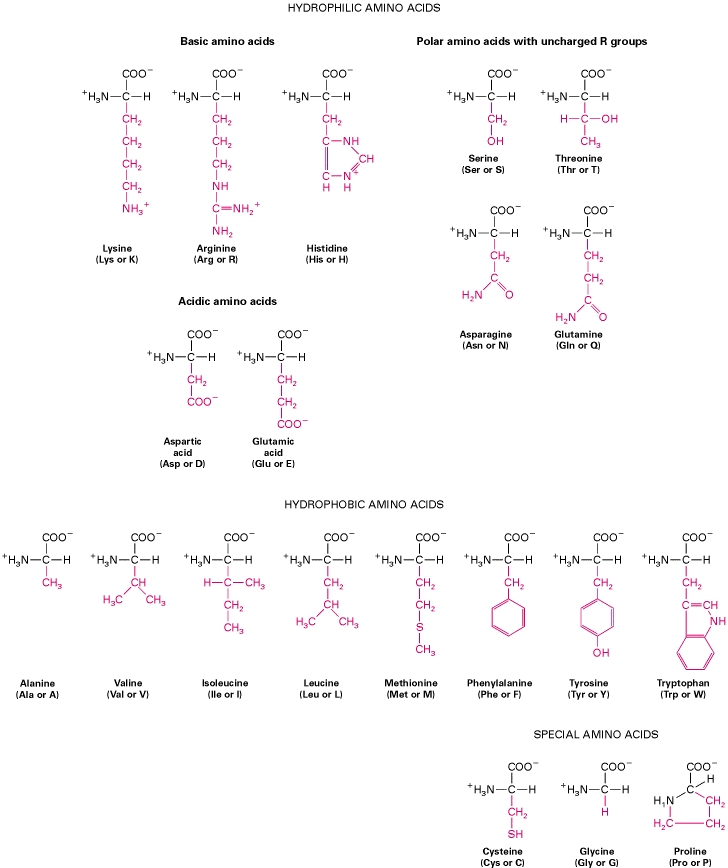 Phe
Can you:
Complete the experiment
Electrophoresis
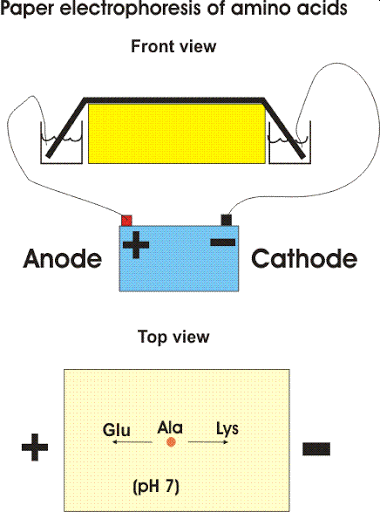 Method to separate compounds (AA) based on differences in
Charge (+/-)
Size (friction)
Gel Matrix (Sieve Like Material)
AA move due to electric field (or pH gradient)
SDS – separate on size only
Review “Zwitterions”
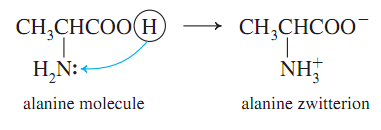 Can you:
How are AA separated
Terminology
Describe a Chromatography experiment
Read:   
29.5 and 29.12
https://www.youtube.com/watch?v=bzR-uu-cIyg
Remember:   
Opposites Attract
Electrophoresis - Example
Start:
++
+
-
+
- -
End:
++
+
-
+
Can you:
Complete the experiment
- -
Remember:   
Opposites Attract
Electrophoresis – Example with AA
Lys
Glu
Ala
Start:
Ala
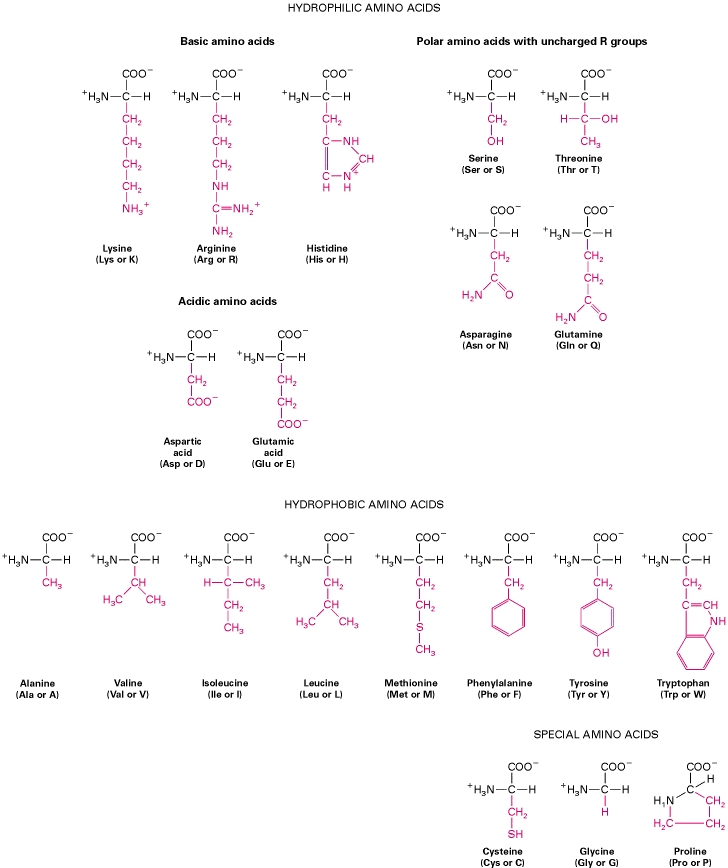 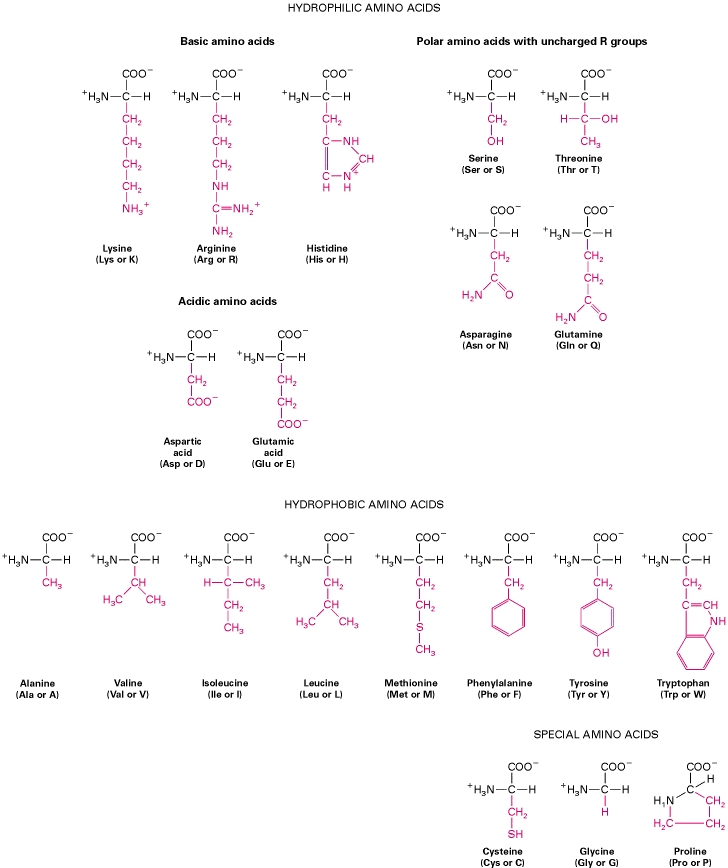 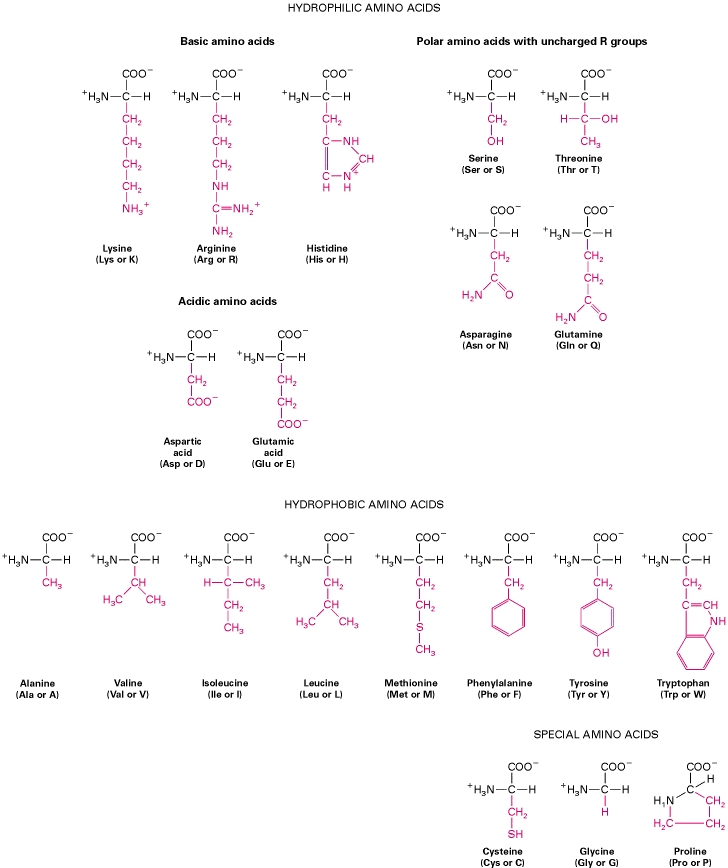 +
-
Glu
Lys
End:
Ala
+
-
Glu
Can you:
Complete the experiment
Lys
Remember:   
Opposites Attract
Electrophoresis – You Try It!
Asp
Tyr
HIS
Start:
His
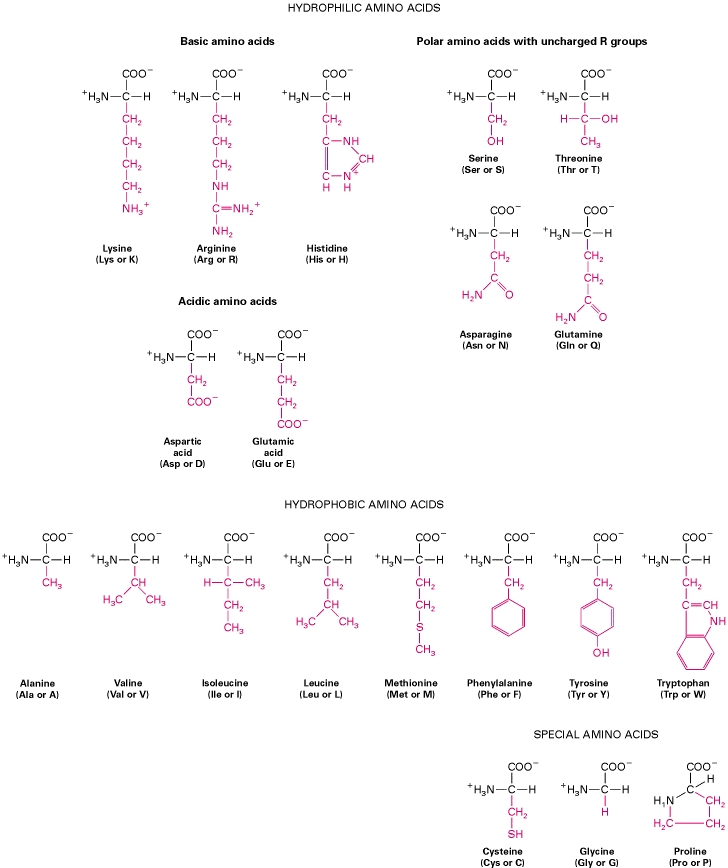 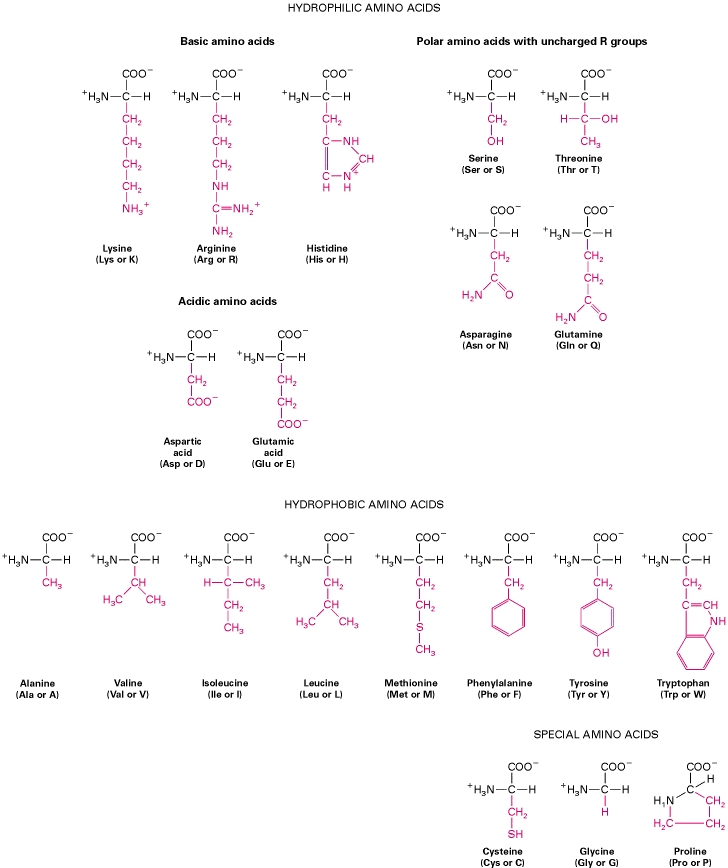 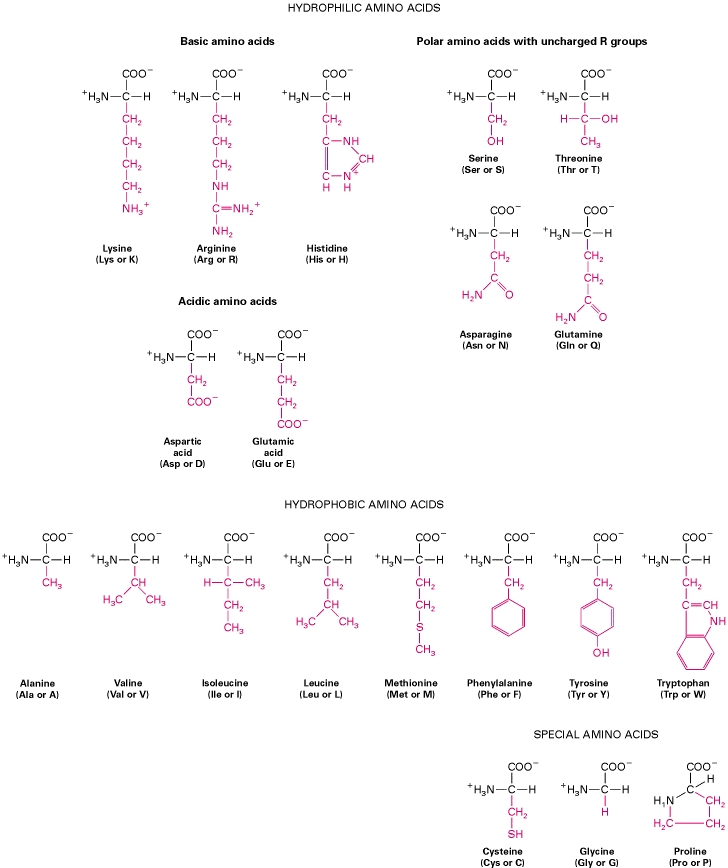 -
+
Tyr
Asp
End:
+
-
Can you:
Complete the experiment
Remember:   
Opposites Attract
Electrophoresis – You Try It (Answer)!
Asp
Tyr
HIS
Start:
His
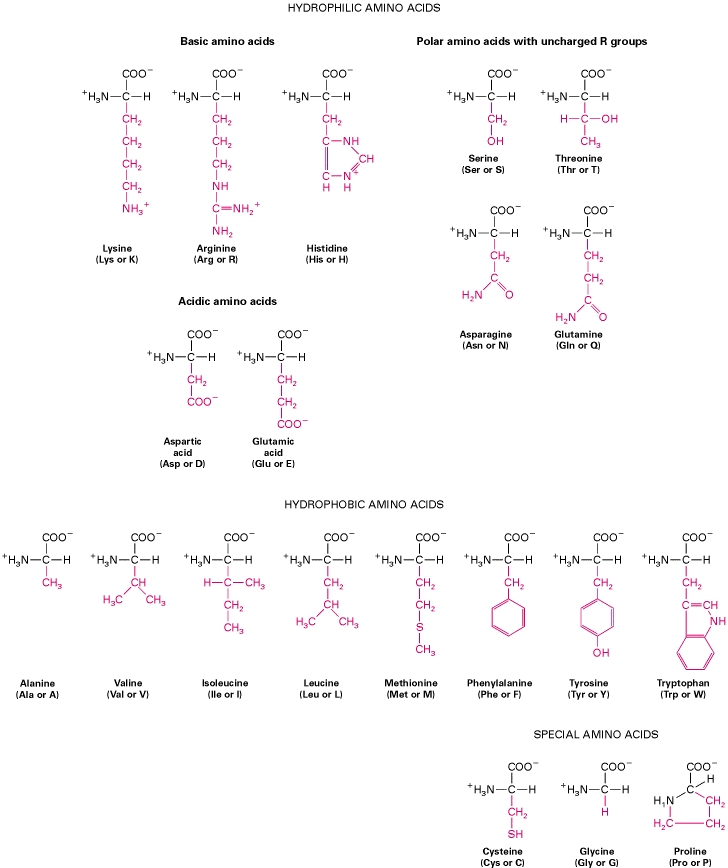 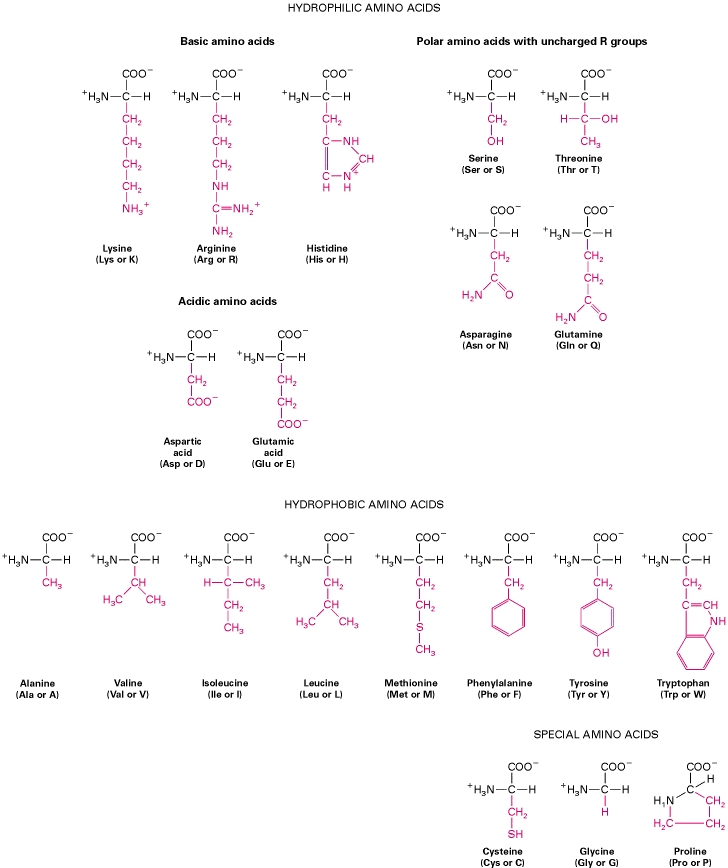 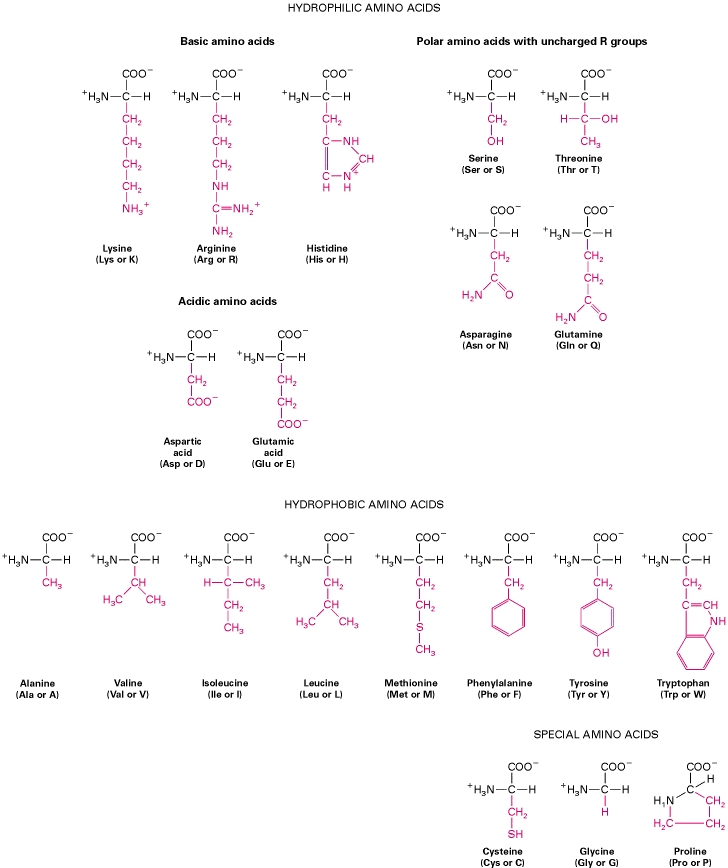 -
+
Tyr
Asp
End:
His
+
-
Tyr
Can you:
Complete the experiment
Asp
Diagnostic Test – Ninhydrin Reaction
Super sensitive (10-8g)
Clear → purple (yellow if Pro)
+ any AA
- other (carbohydrates/lipids
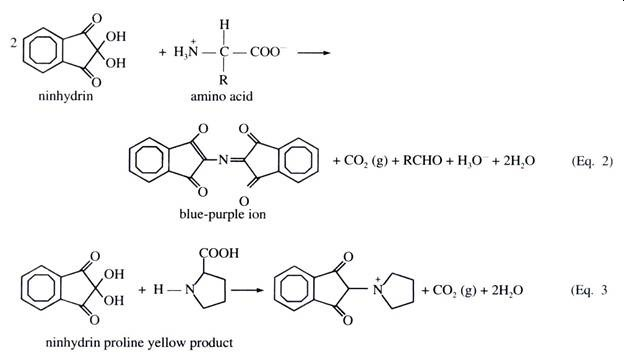 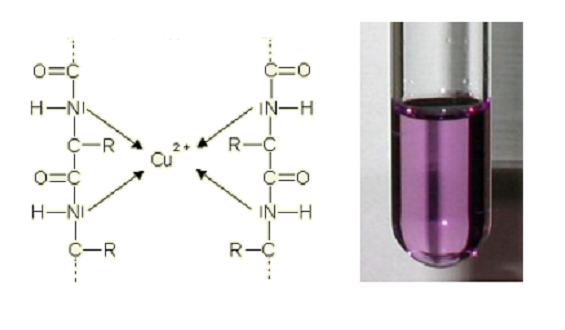 Diagnostic Test - Biuret
2
1
3
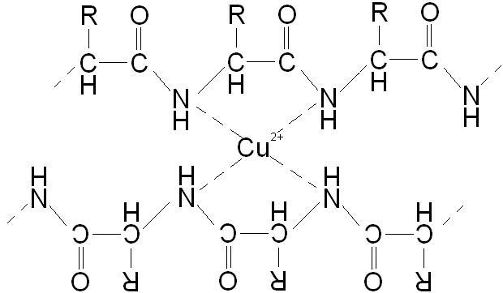 Clear → pastels (Easter eggs)
+ peptides with 3+ AA
- AA or dipeptides
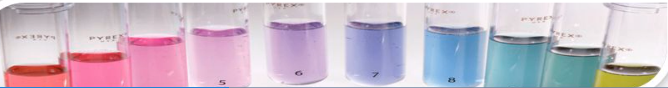 Diagnostic Tests - Xanthoproteic
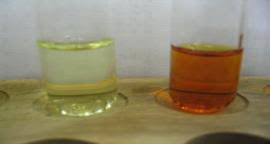 Clear → yellow/orange
+ Benzene rings
- Other AA
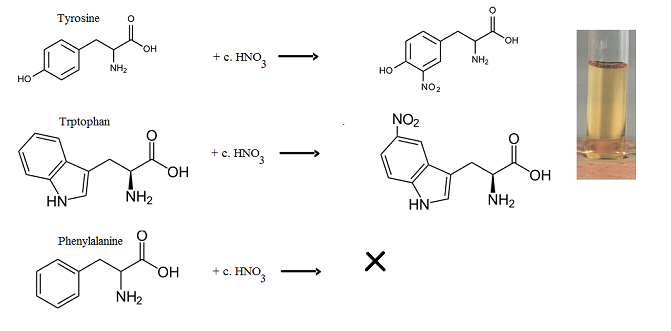